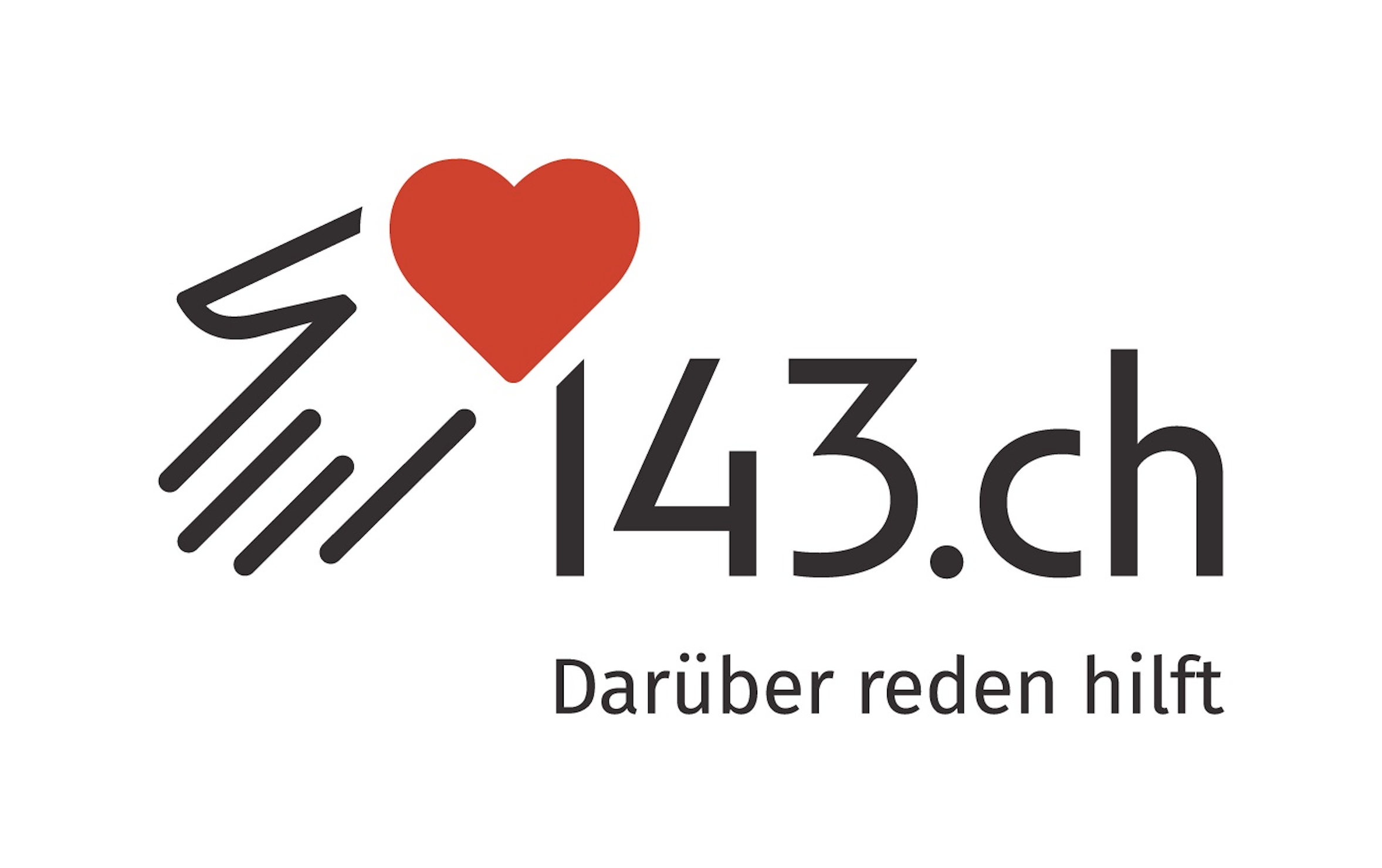 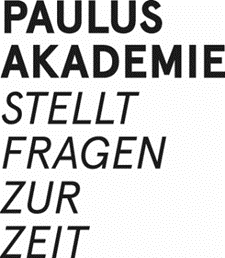 WIE GEHT ZUHÖREN?
DIE DARGEBOTENE HAND HAUTNAH
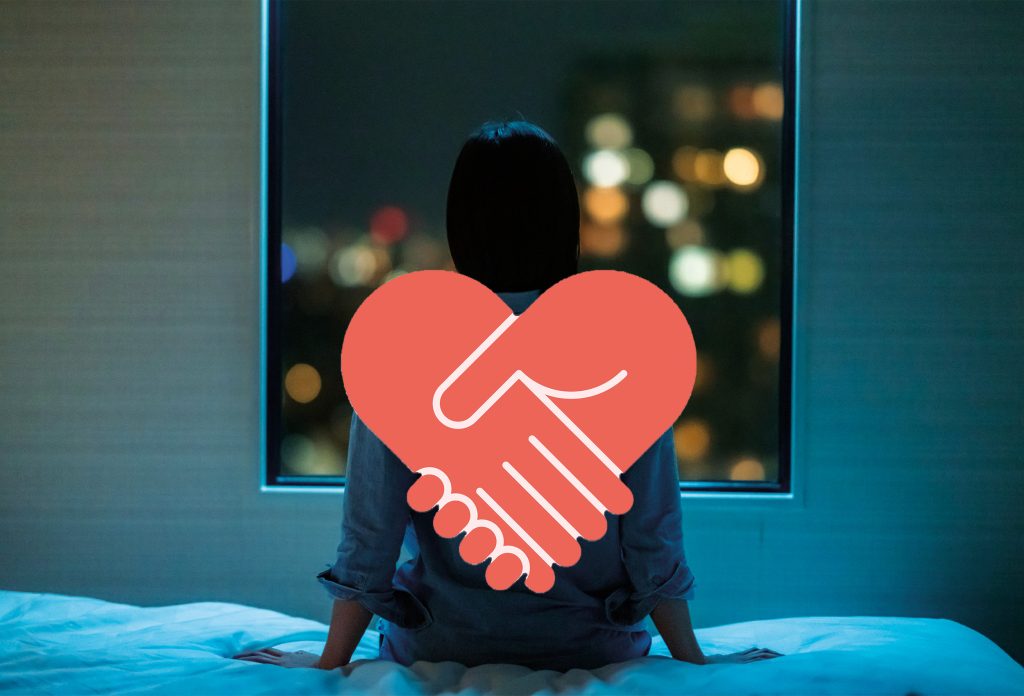 Matthias Herren, Geschäftsführer der Dargebotenen Hand Zürich, Christine und Roman, freiwillige Mitarbeitende bei der Dargebotenen Hand, im Gespräch mit Dana Sindermann, Paulus Akademie
1
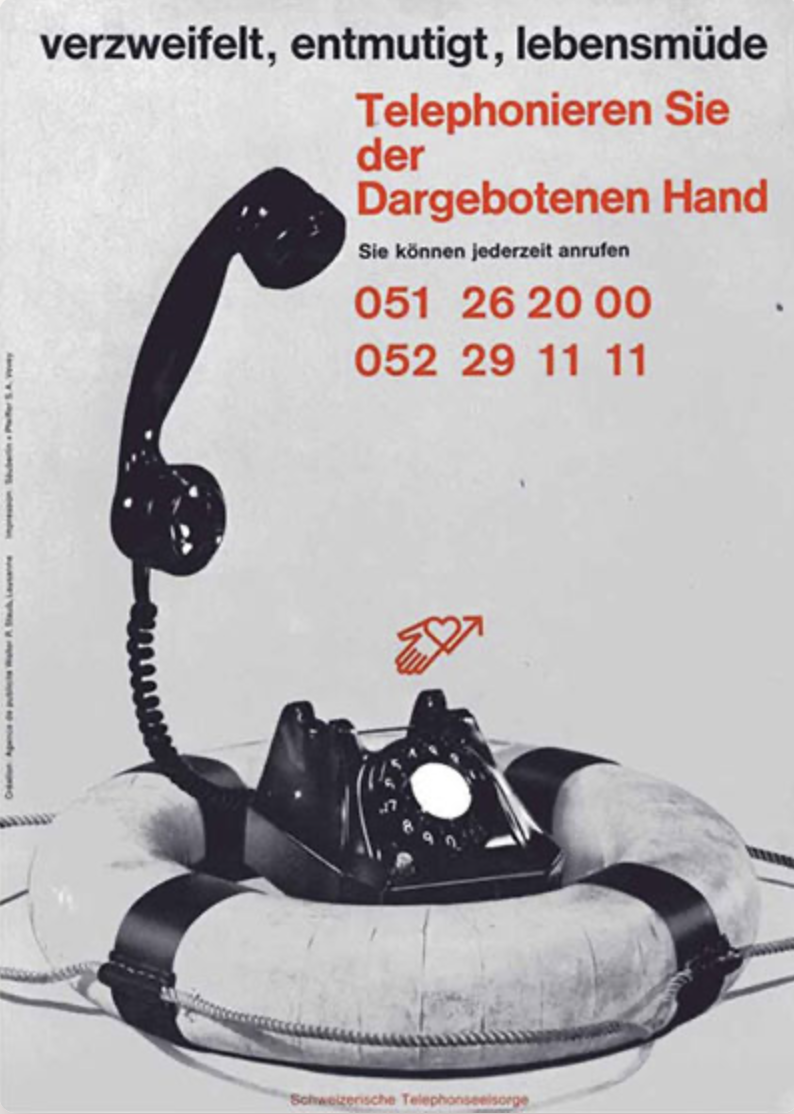 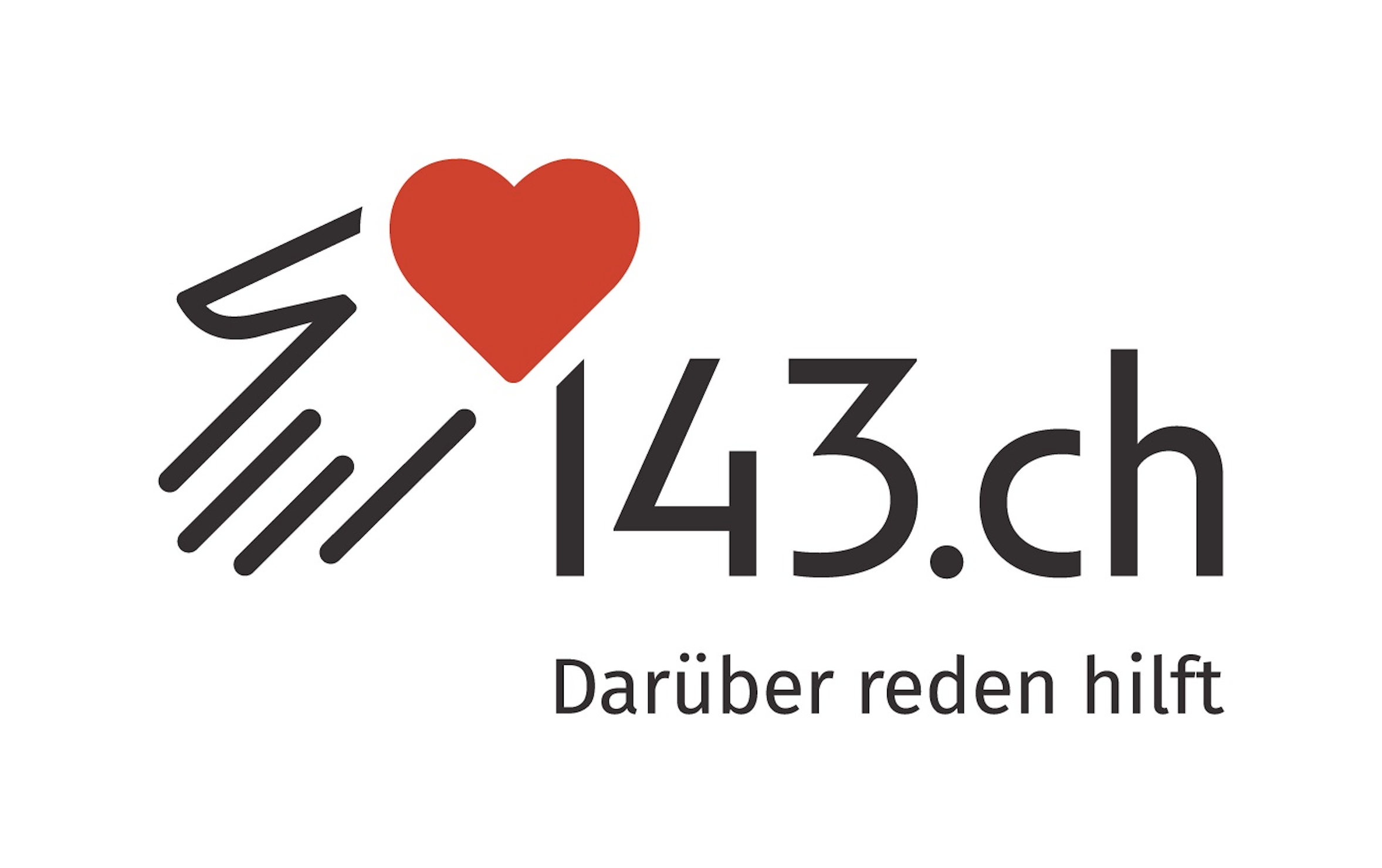 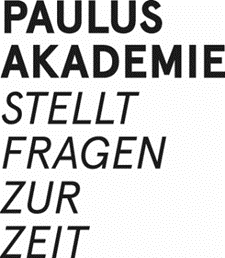 2
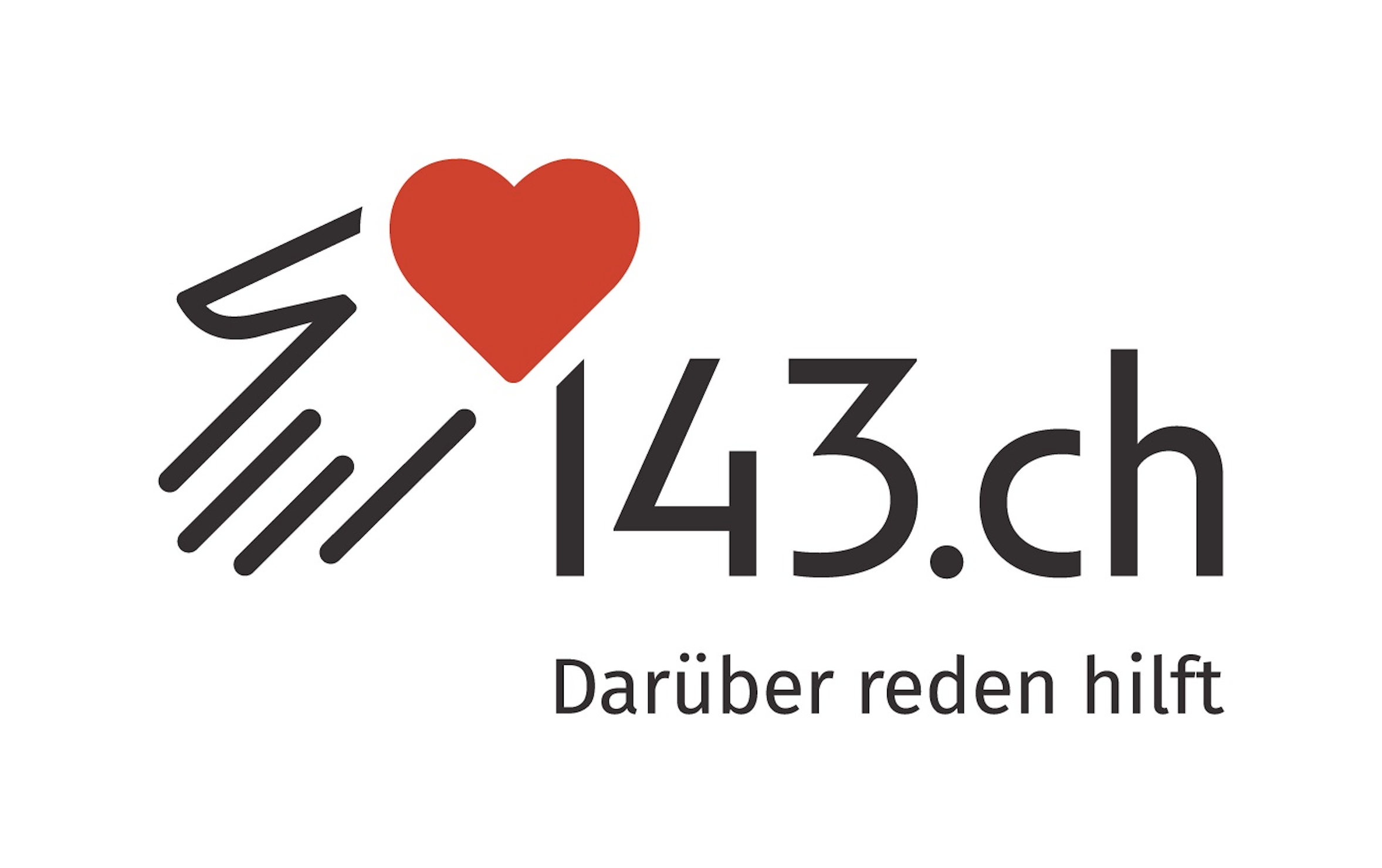 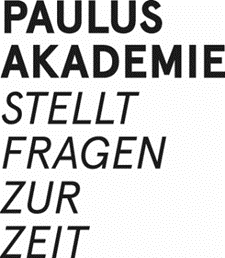 Wie arbeitet die Dargebotene Hand?
Aktives Zuhören vor Beratung und Handlungsanweisungen
Mehr bedürfnisorientierte als zielorientierte Gespräche
Anonymität anstelle von Erfassen von Personendaten
Begegnung „von Mensch zu Mensch“ statt von Fachperson und zu KlientIn
24-Stunden-Erreichbarkeit im Gegensatz zu Öffnungszeiten und Terminen 
Offen für alle Ratsuchenden statt für spezifische Zielgruppen
Kostenloses Gesprächsangebot im Gegensatz zu kostenpflichtigen Dienstleistungen
3
Dargebotene Hand Zürich  |  19. März 2024
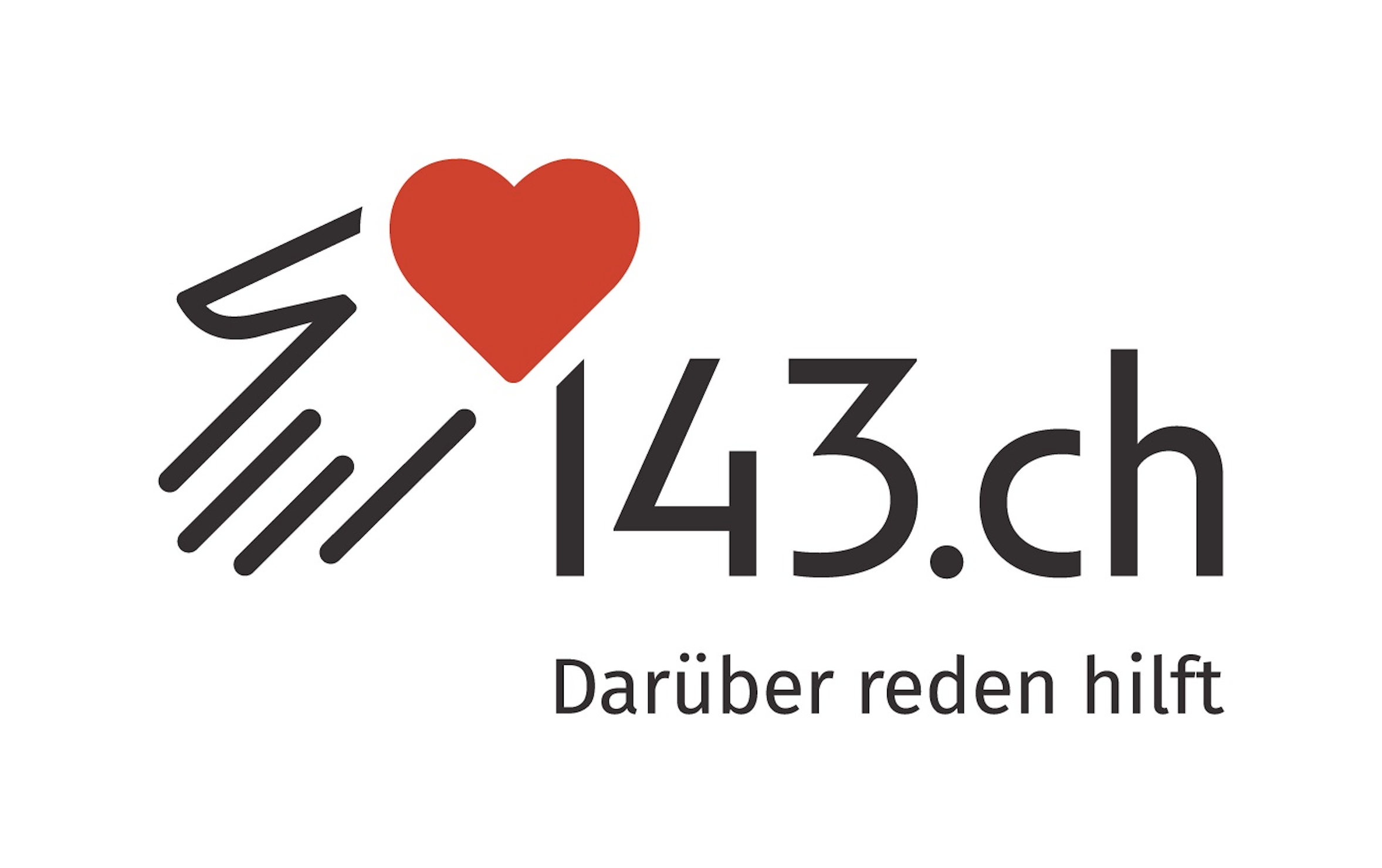 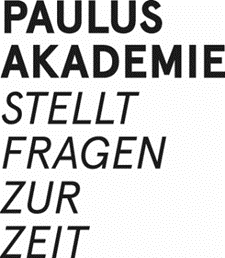 Fokus der Dargebotenen Hand
Vergangenheit

?
Ereignis
Chronische Bedürftigkeit
Zukunft
?
Klärung 
Ressourcen entdeckt
Ressourcen gestärkt
Zutrauen vermittelt
Entlastung
Hier und Jetzt
Aktives und empathisches Zuhören
Verstehen
Gefühle spiegeln
Bedürfnisse wahrnehmen
Ressourcen entdecken
Aussichtslosigkeit aushalten
4
Dargebotene Hand Zürich  |  19. März 2024
16./17. Oktober 2023
4
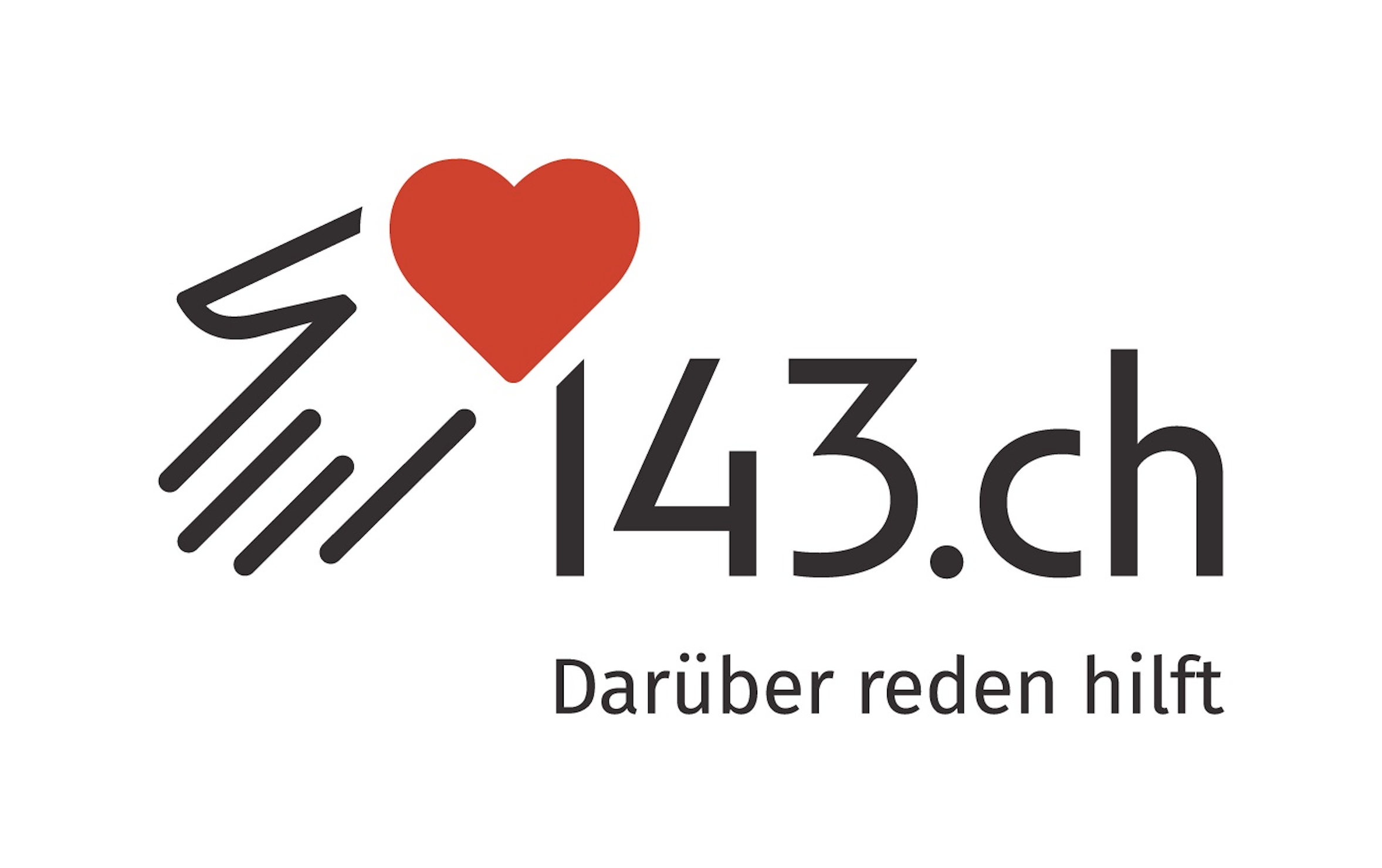 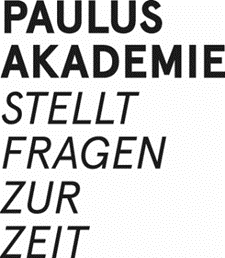 Entwicklung der Anfragen (2016 – 2023)
5
Dargebotene Hand Zürich  |   19. März 2024
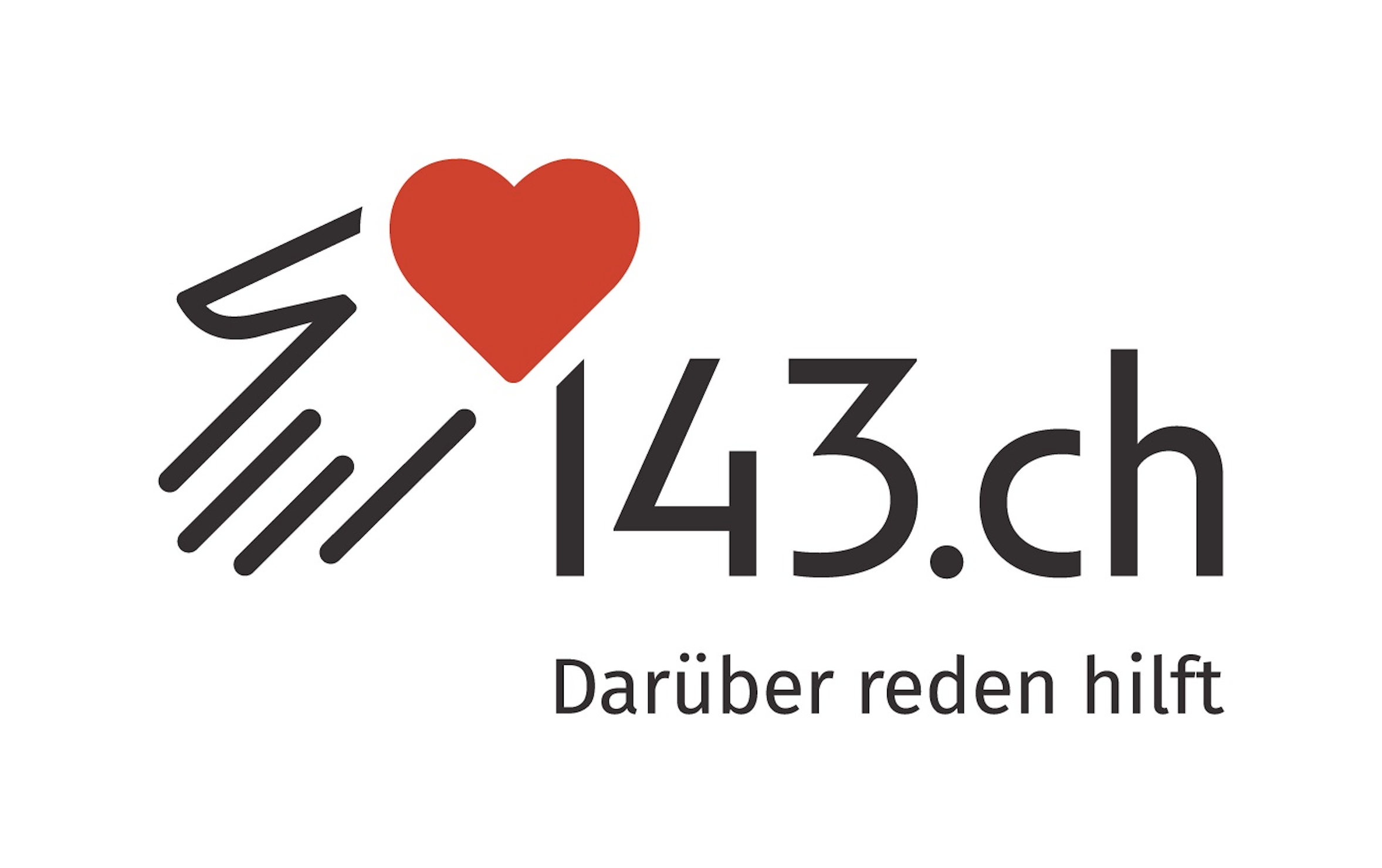 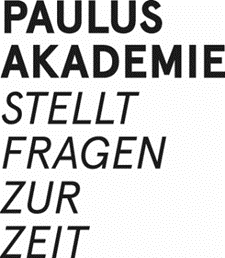 Aufteilung der Geschlechter
6
Dargebotene Hand Zürich  |   19. März 2024
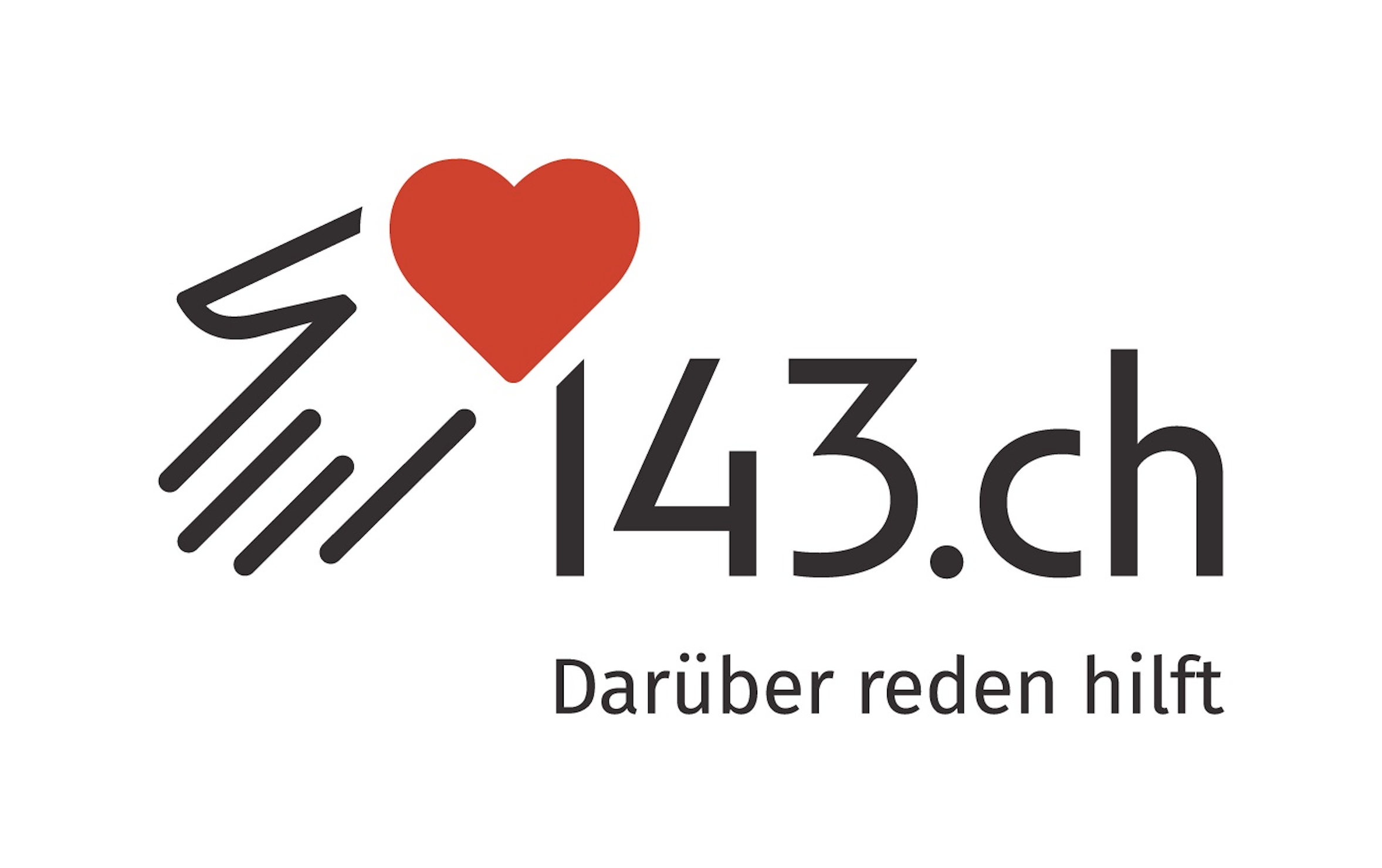 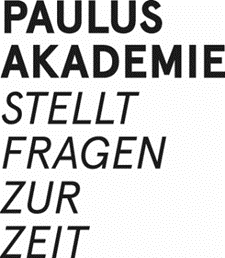 Aufteilung nach Alter
7
Dargebotene Hand Zürich  |   19. März 2024
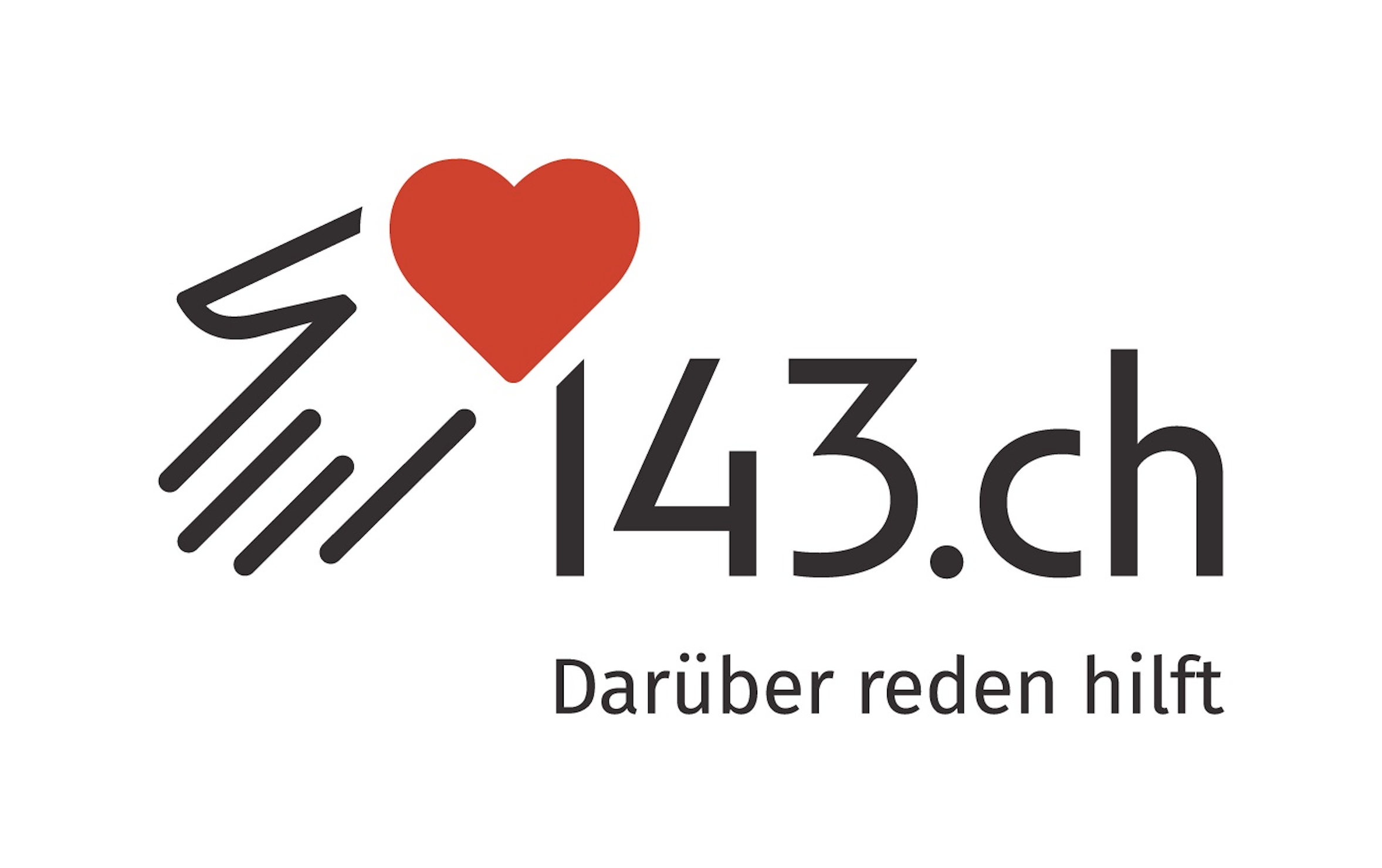 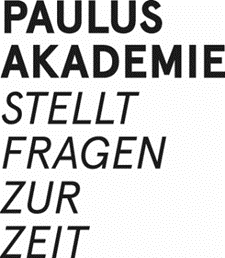 Themenschwerpunkte
8
Dargebotene Hand Zürich  |   19. März 2024
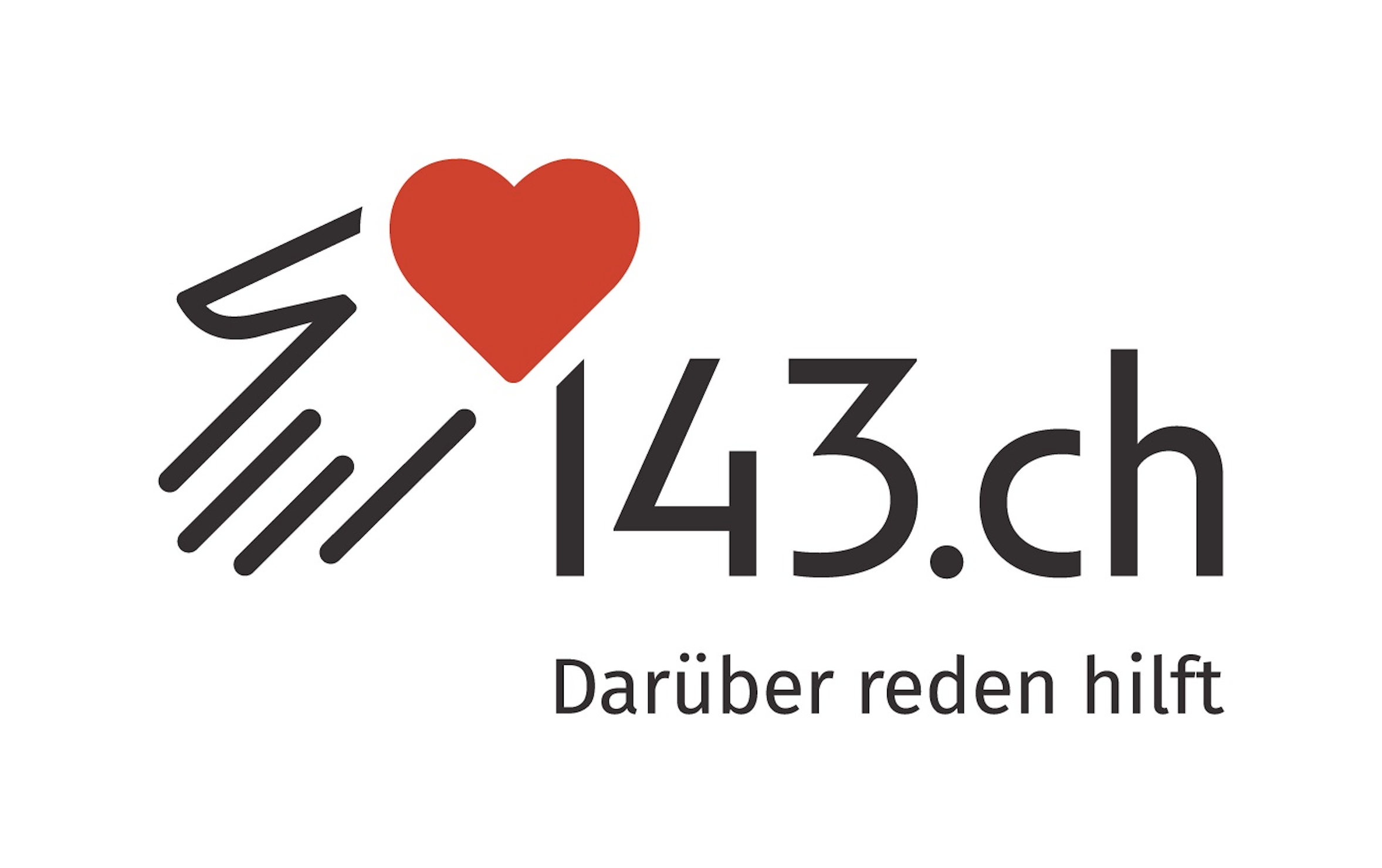 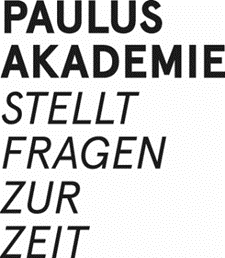 Finanzen Dargebotene Hand Zürich
Ertrag (2023)
Aufwand (2023)
Personal: 		CHF 658’941
Kurse/Ausbildung:	CHF 123’119
Spesen Freiwillige: 	CHF 213’821
Sachaufwand:	CHF 210’909
Beitrag Verband:	CHF   47’063
Aufwand total:	CHF 1’253’853
9
Dargebotene Hand Zürich  |   19. März 2024
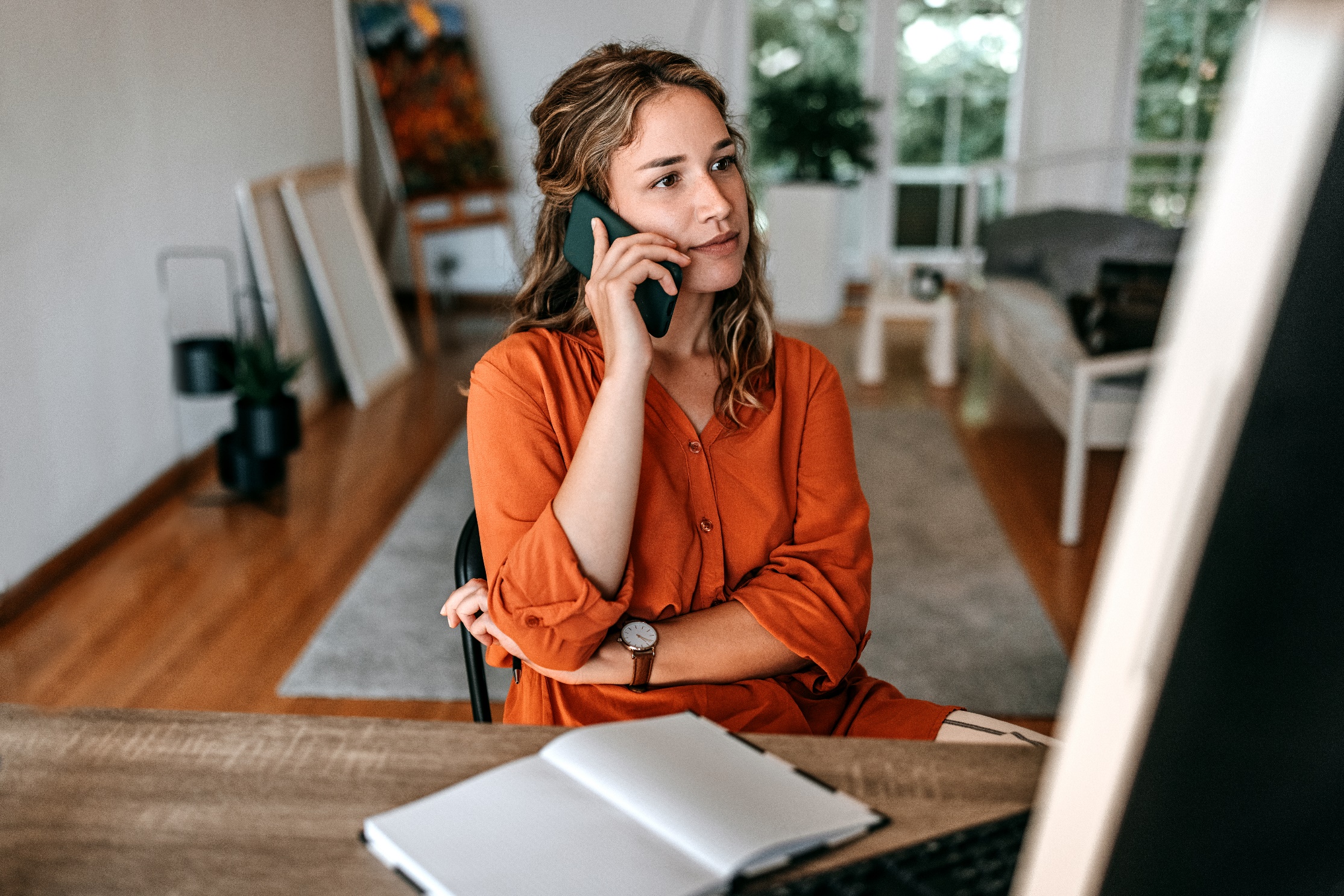 Vielen Dank!
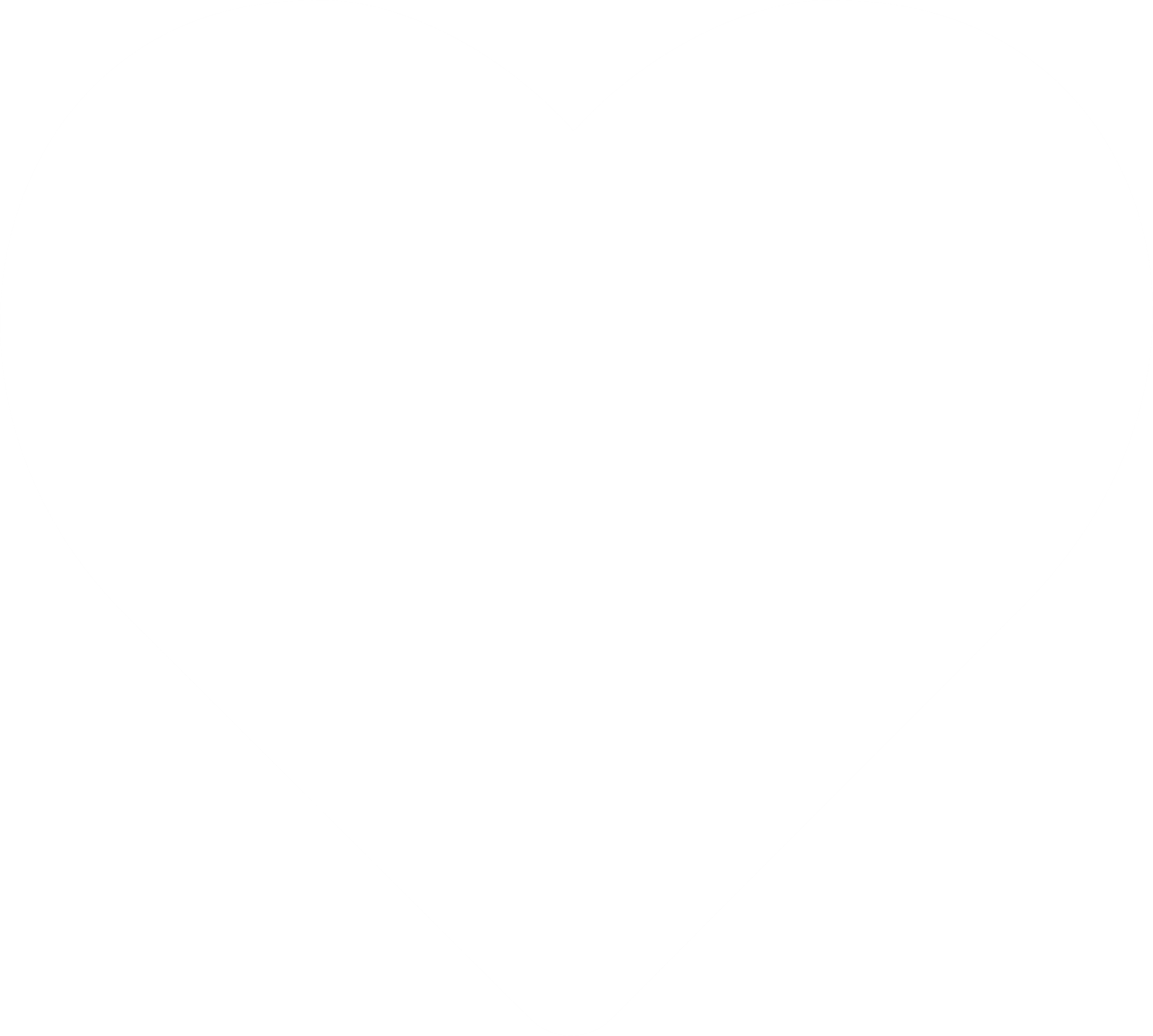 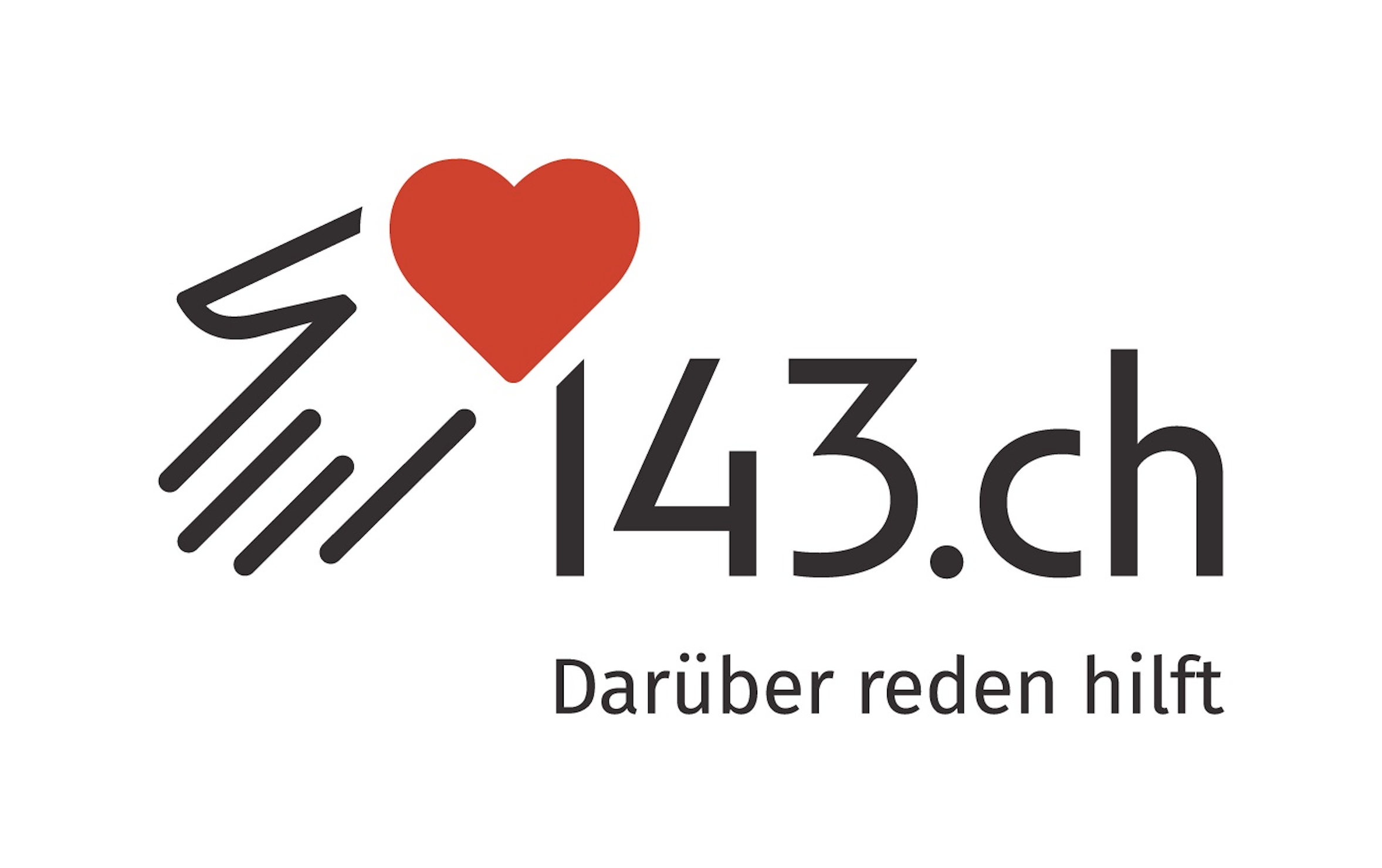 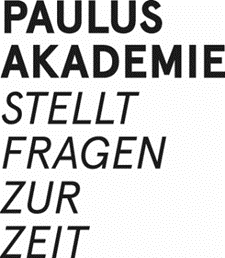